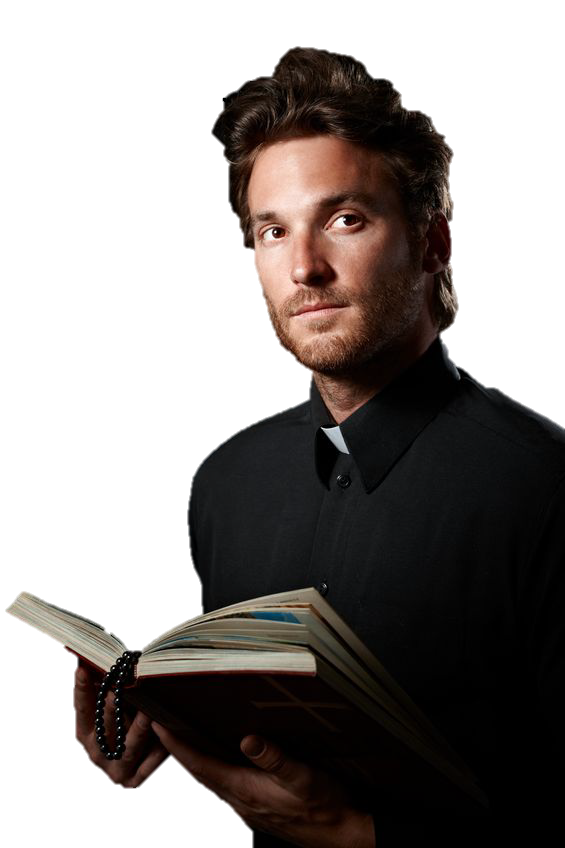 The Civil Constitution of the Clergy
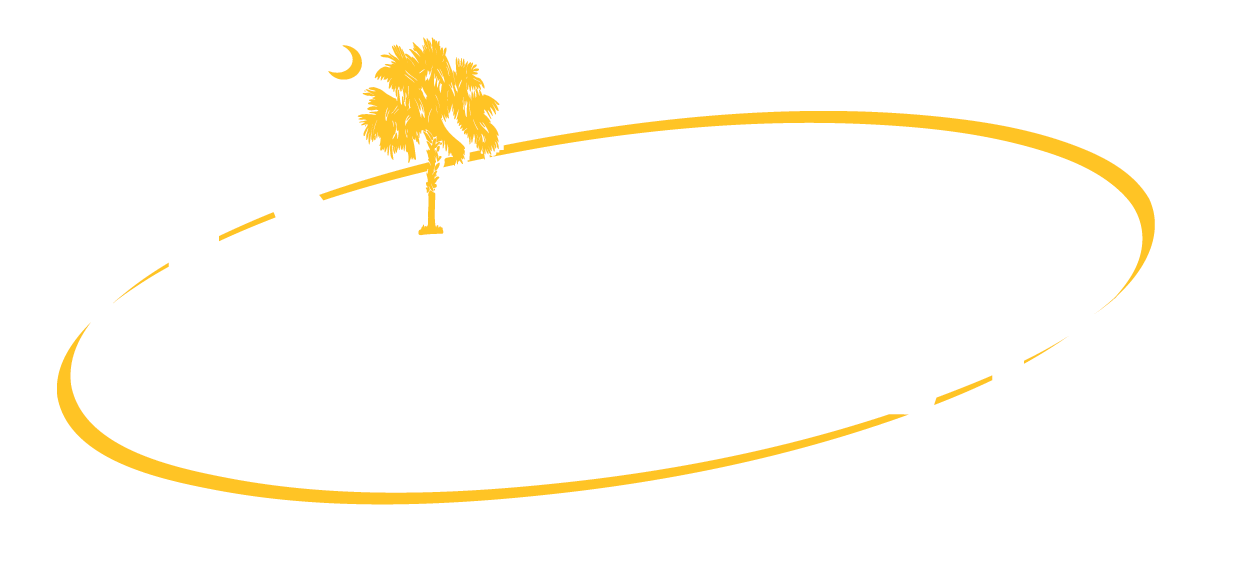 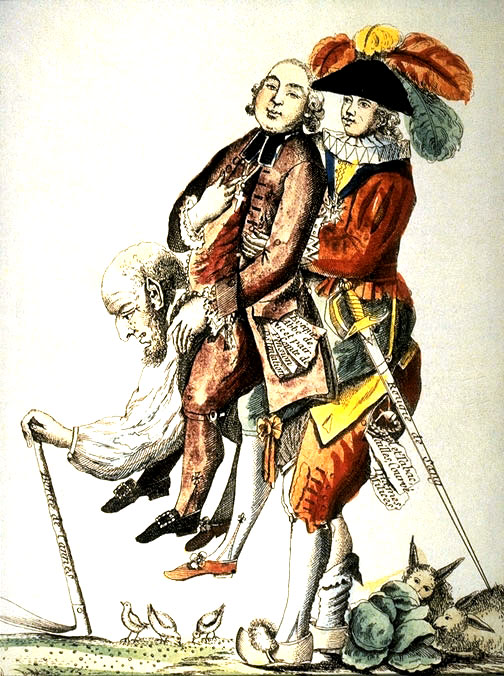 The Old Regime
1
2
3
Church
Nobility
“Third”
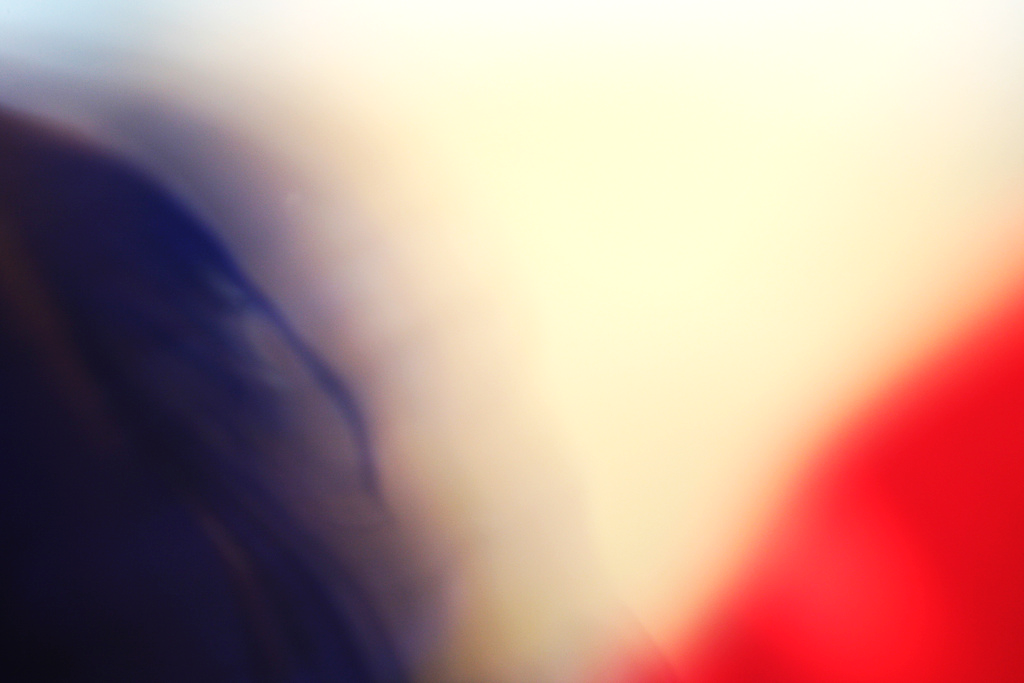 The Goal
The privileged estates must be brought into the new French NATION.
Some rights reserved by quinn.anya
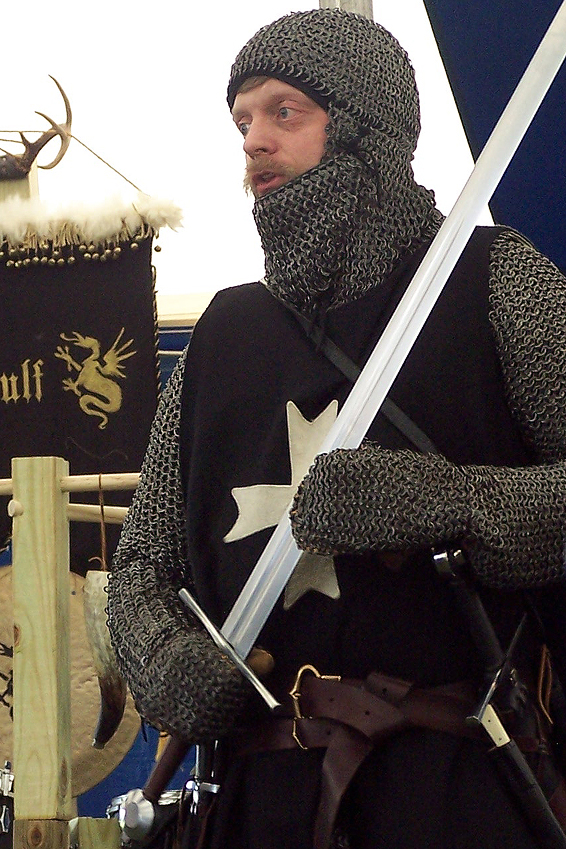 Decrees of August 4th
Abolished the “feudal system”
[NOBLE PRIVILEGES] 
tax exemptions
hunting rights
feudal dues
ABOLISHED
Link to Document
Photo Credit:  One lucky guy
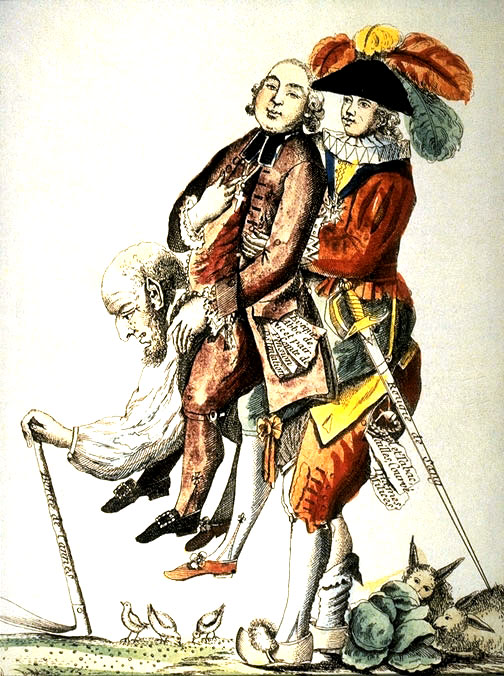 You’re next
1
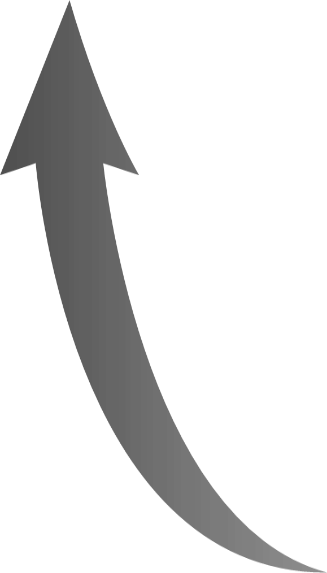 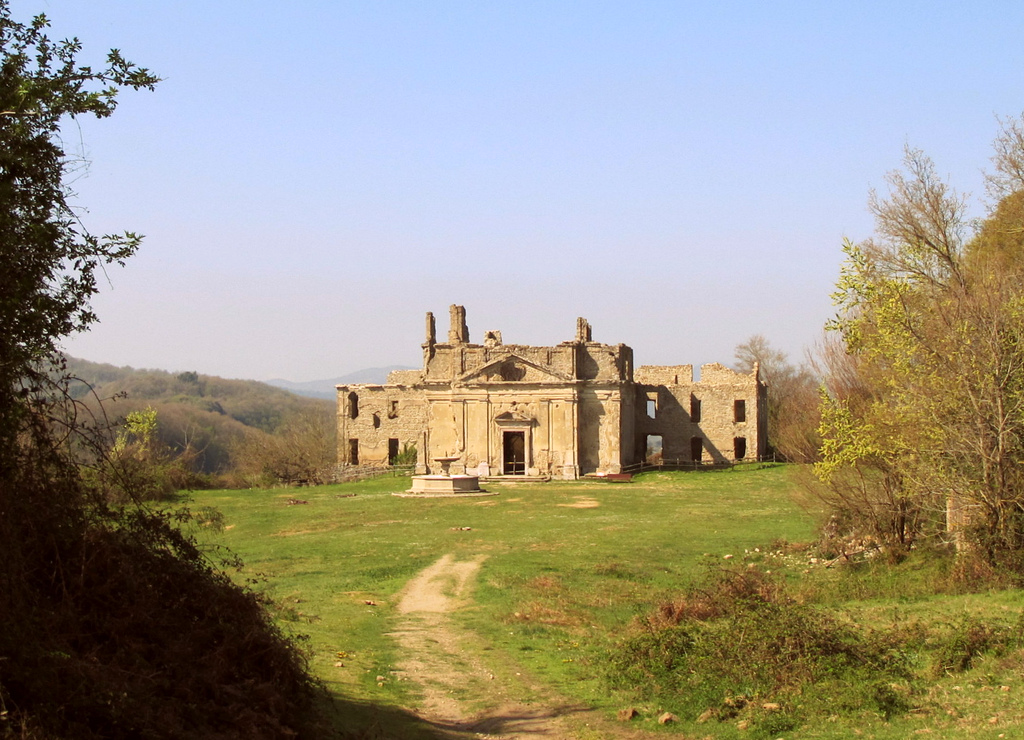 NATIONALIZATION
The National Assembly confiscated Church property in 1789 and abolished religious orders in 1790.
Some rights reserved by JJKDC
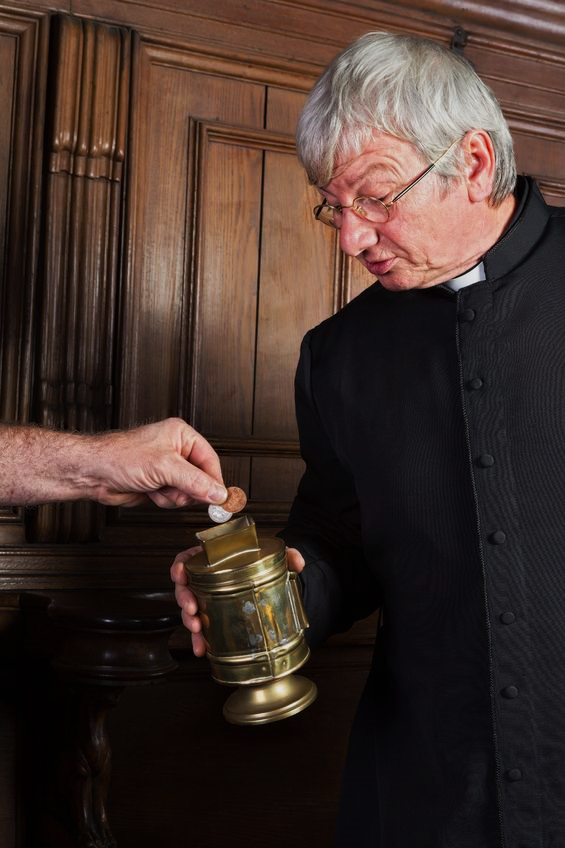 And abolished mandatory tithes...
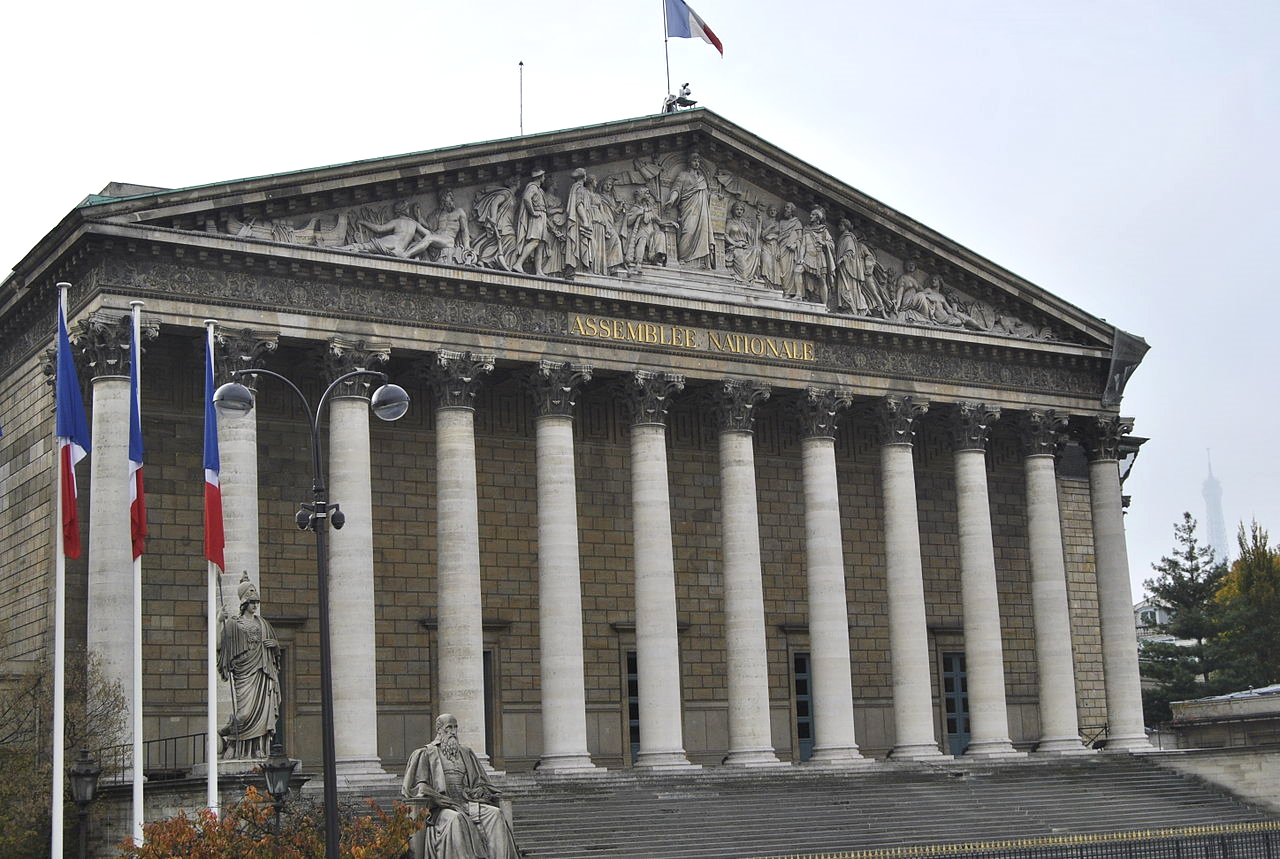 The Church was at the mercy of the State.
Photo by Freepenguin
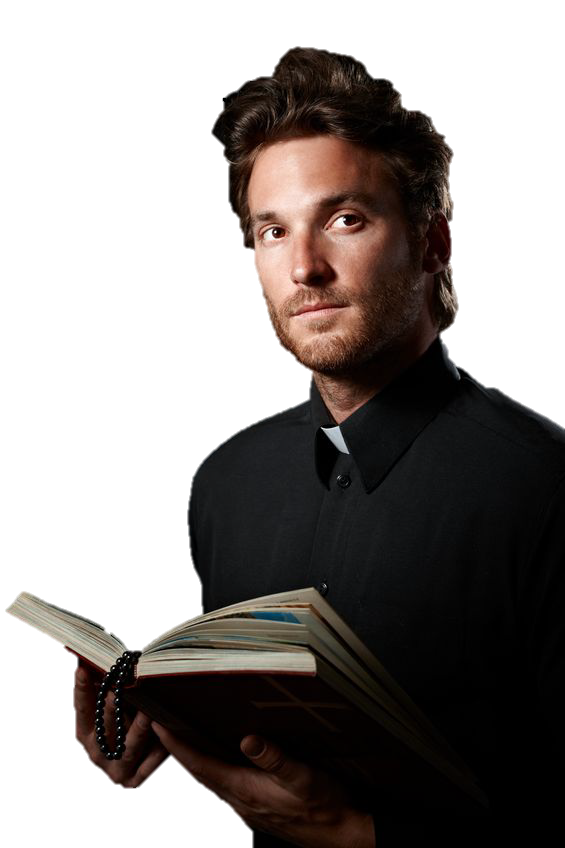 Civil Constitution of the Clergy
The National Assembly transformed the French Catholic Church into a civil religion.
View Document
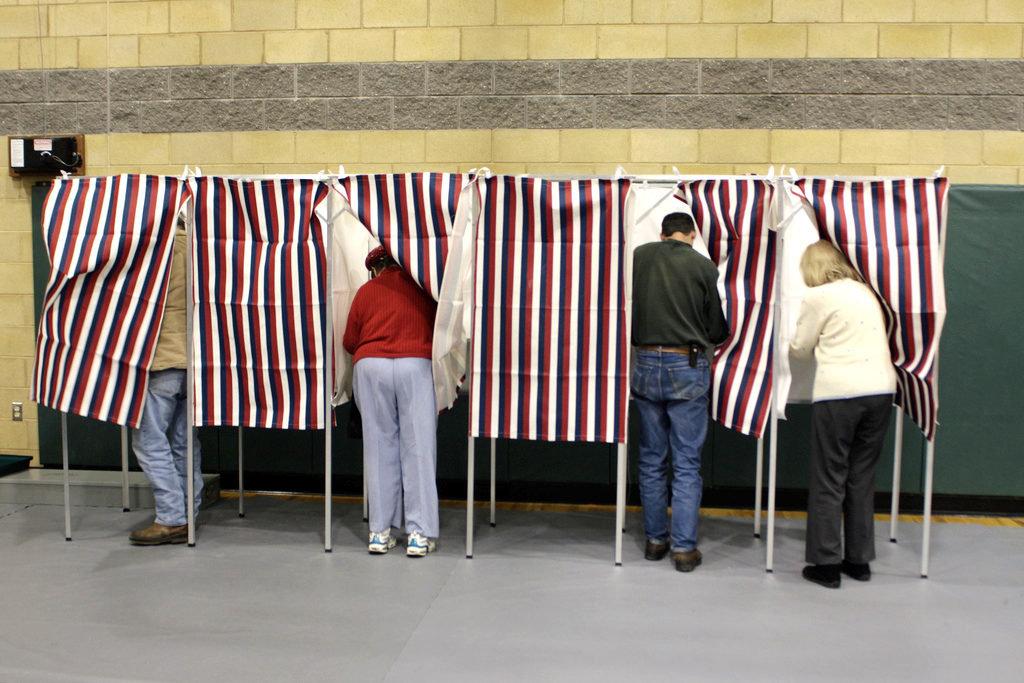 Election of Bishops and Priests
Some rights reserved by redjar
OATHS OF ALLEGIANCE
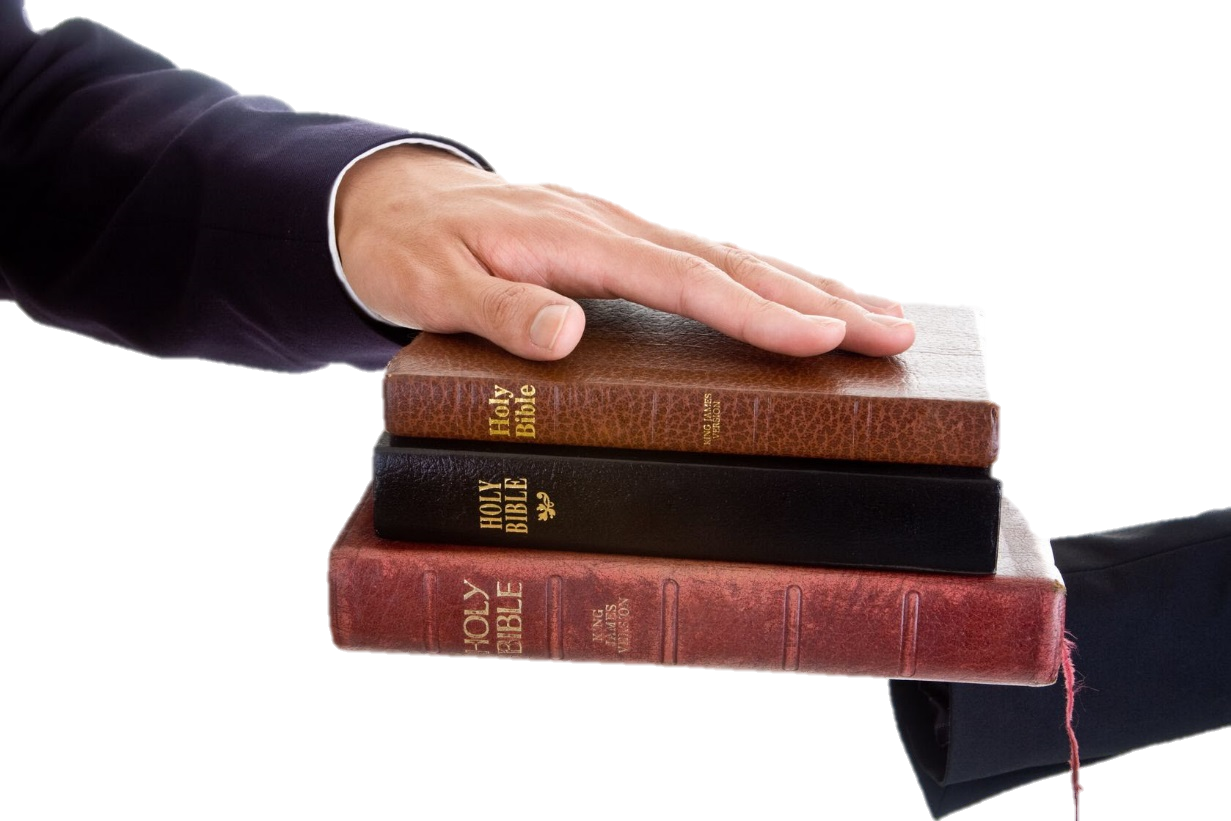 French priests were required to swear oaths of allegiance to the French nation.
Photo by Jim Pruitt
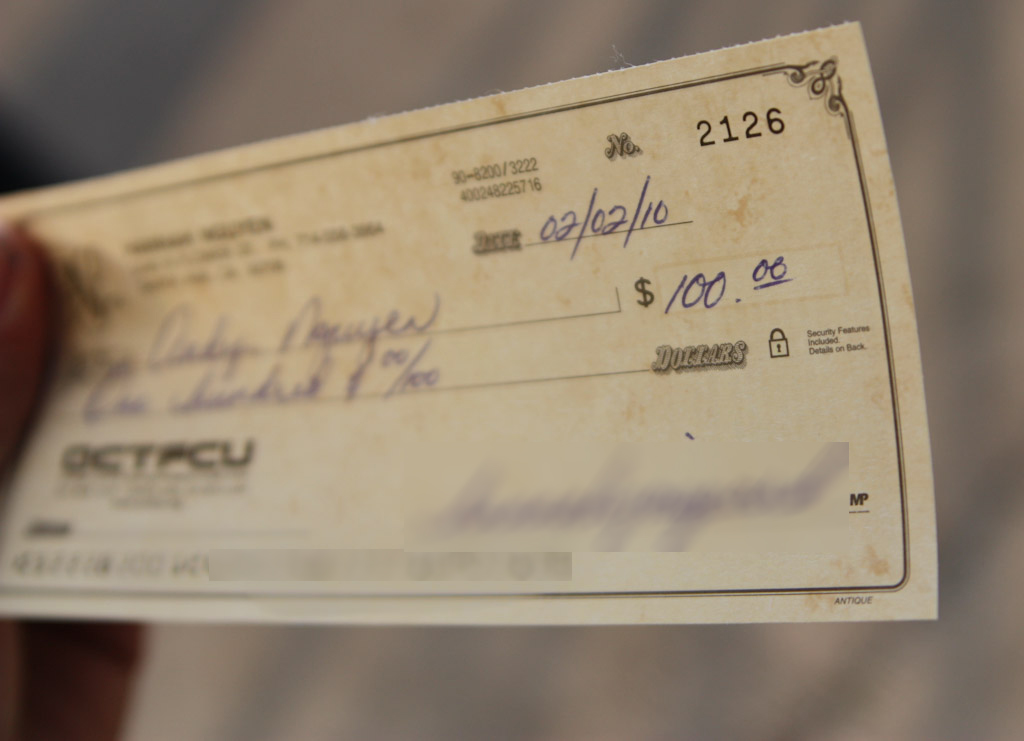 Standard Pay Scales
Some rights reserved by bigburpsx3
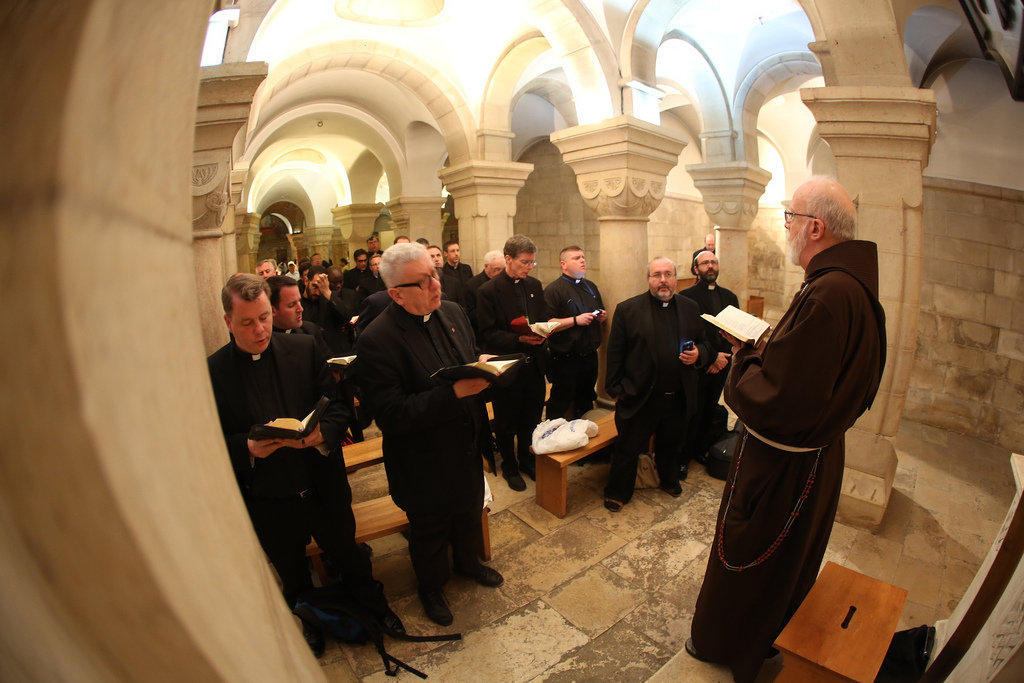 Attendance Policy
Some rights reserved by BostonCatholic
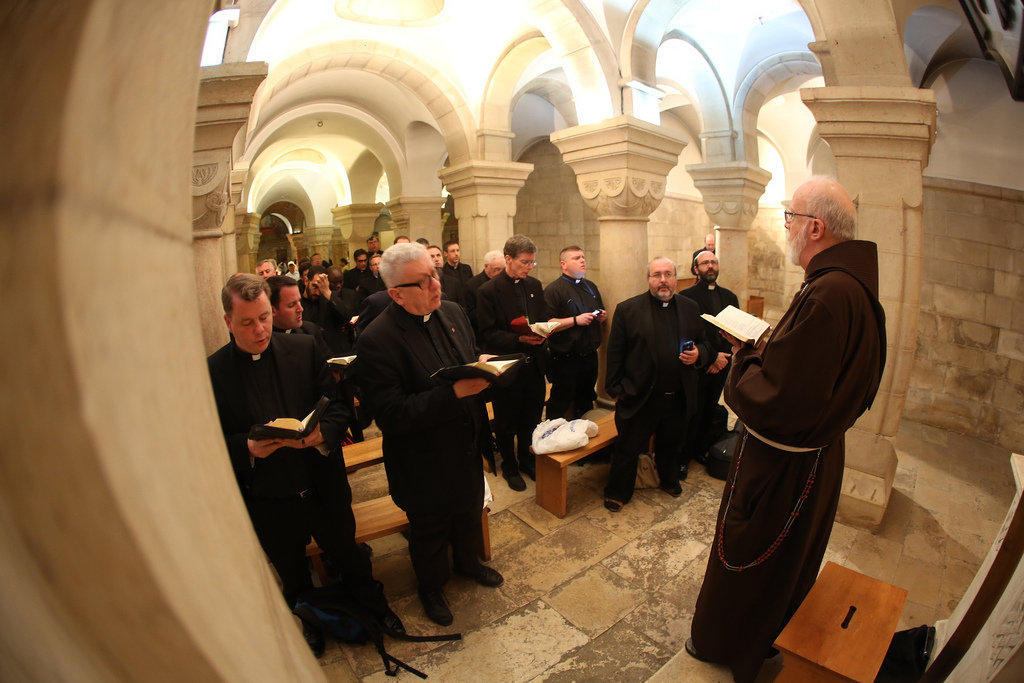 Everyone here?
Some rights reserved by BostonCatholic
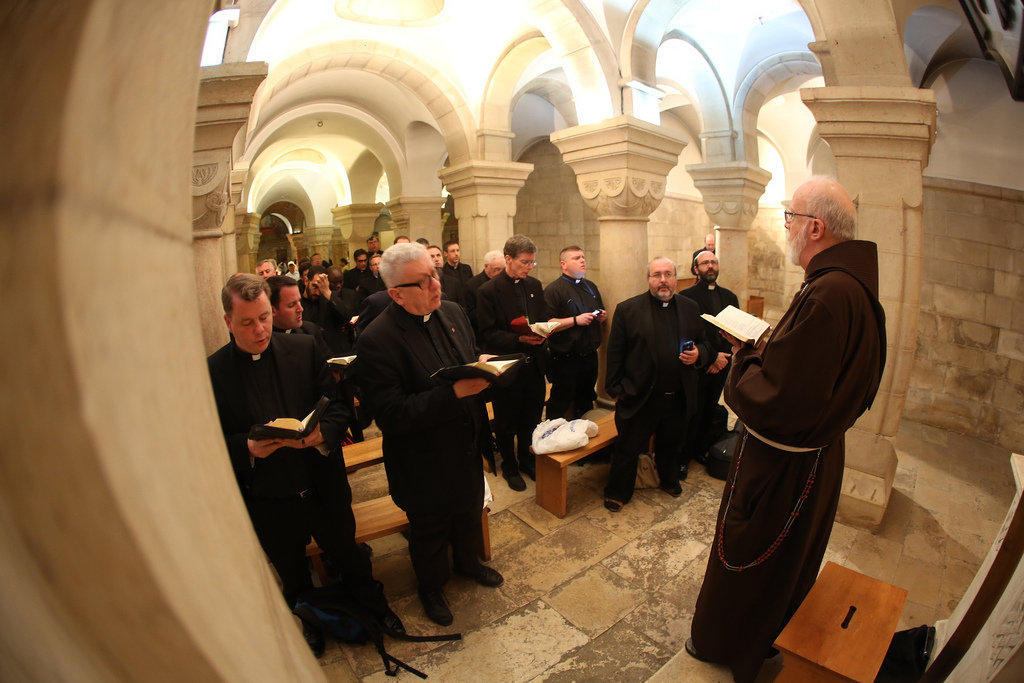 Everyone here?
Bishops and priests had to get permission from government officials in order to travel outside of their diocese.
Some rights reserved by BostonCatholic
REFORM
What abuses did the Civil Constitution of the Clergy seek to curb?
Review Regulations
LIBERAL?
Did the Civil Constitution of the Clergy contribute to the creation of a more free, less regulated state?
TWO GROUPS
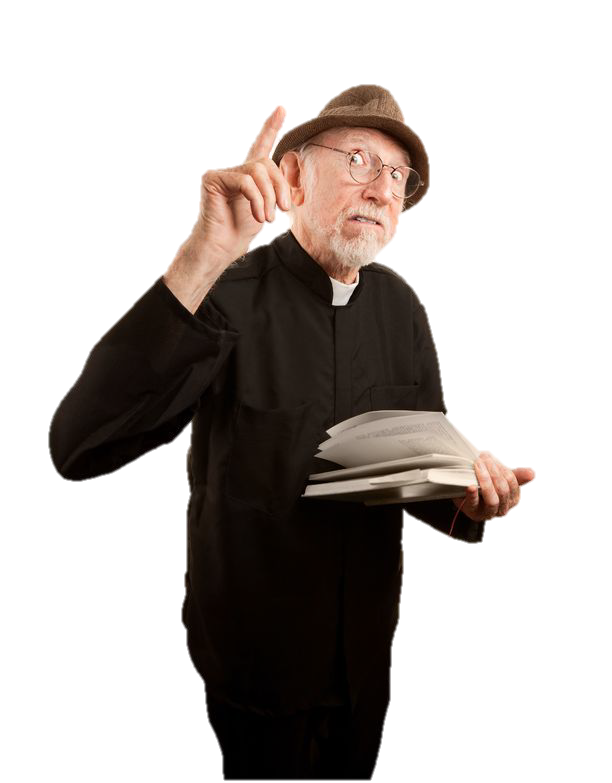 Swearing Priests
Refractory Priests
#@$%
YEAH!
Swearing priests were totally cool with this $#&% stuff.
Swearing Priests
Not so much...
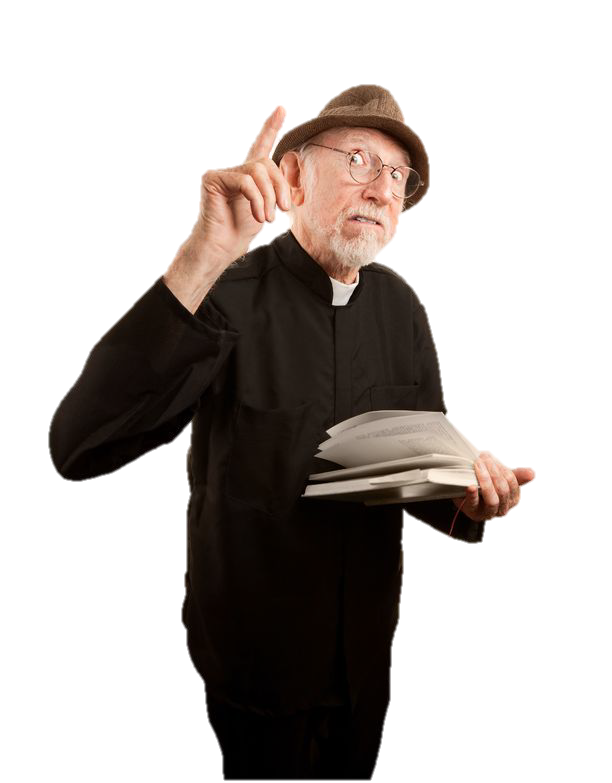 re·frac·to·ry    riˈfraktərē         adj.

 stubborn or unmanageable.
   “his refractory pony"
Refractory Priests
% of Swearing Priests:
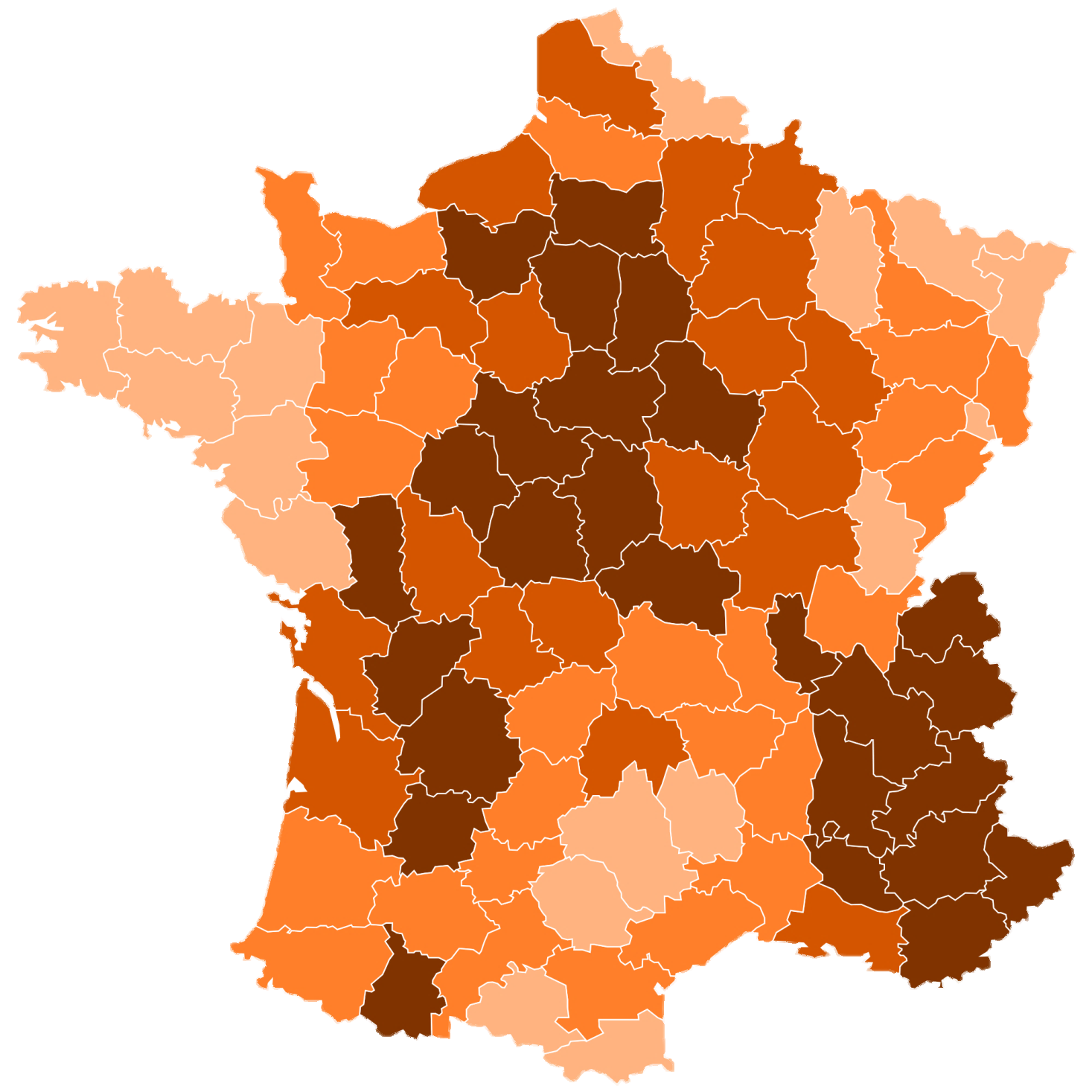 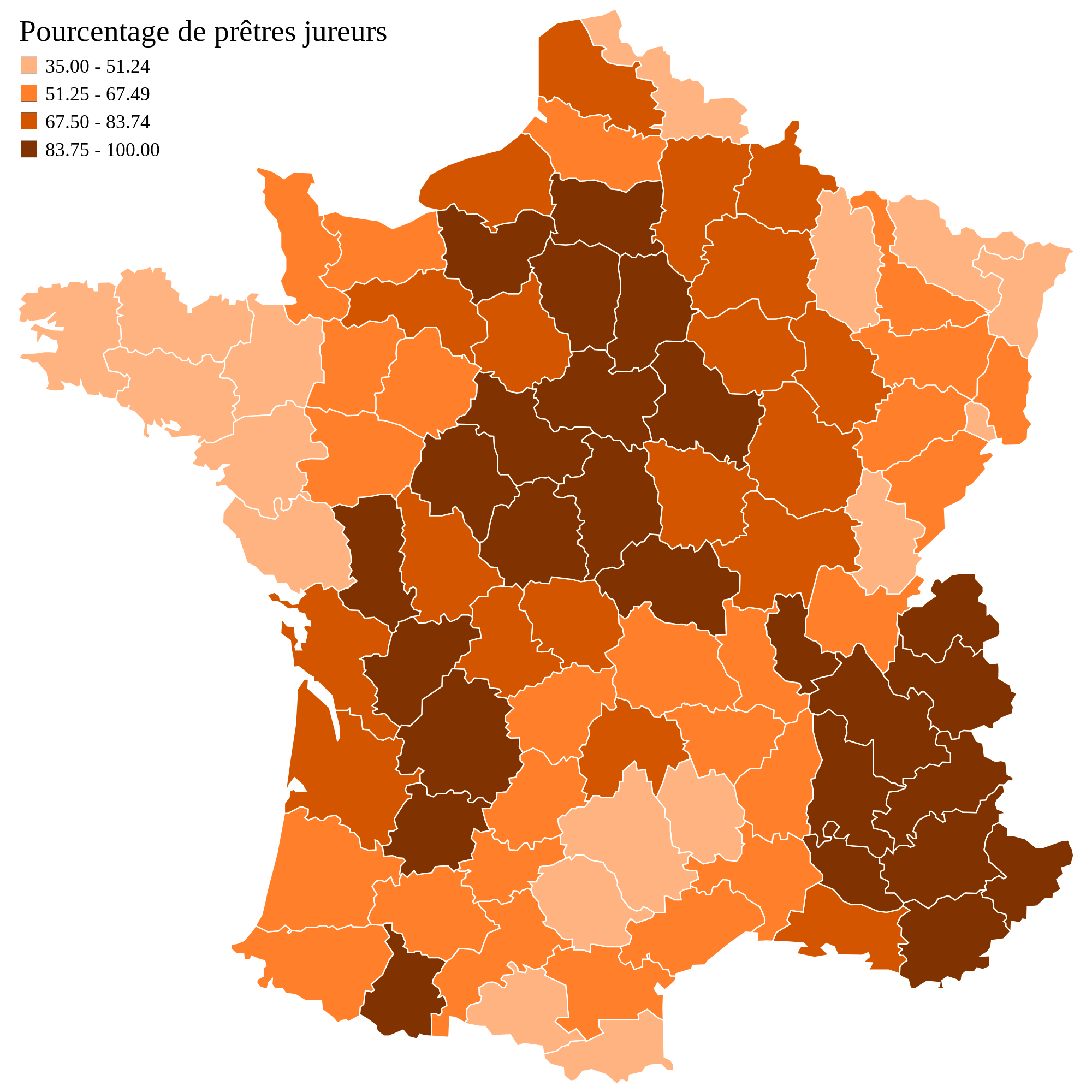 According to this map, where was support for the French Revolution strongest?

Where was it weakest?
Map Credit:  Marmelad
“	Procession of Refractory Clergy"
Of particular interest in this caricature of refractory clergy here are the long noses, traditionally used to caricature Jews, that suggest the refractory clergy were not of the people. This image shows resistant clergy marching in their last procession. The satyr at the rear with a coffin seems to threaten their very lives.   Source: mfr 84.128  http://chnm.gmu.edu/revolution/d/6/
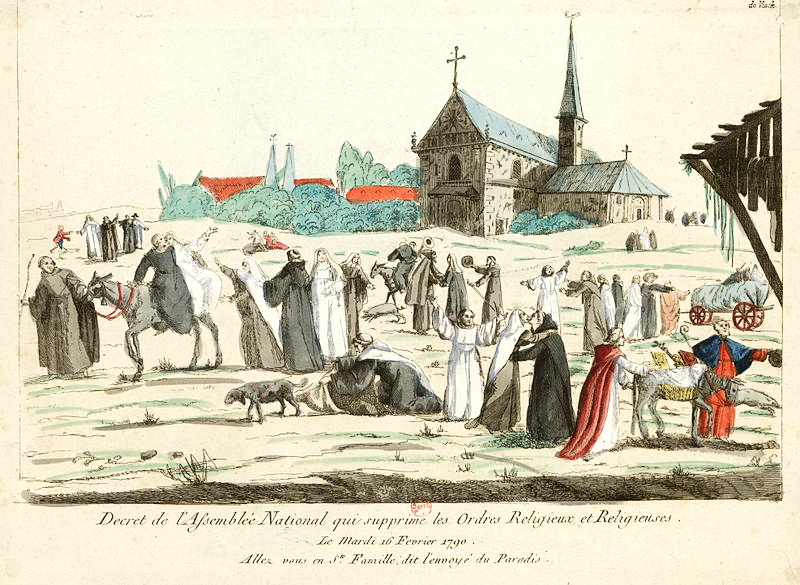 FREEDOM
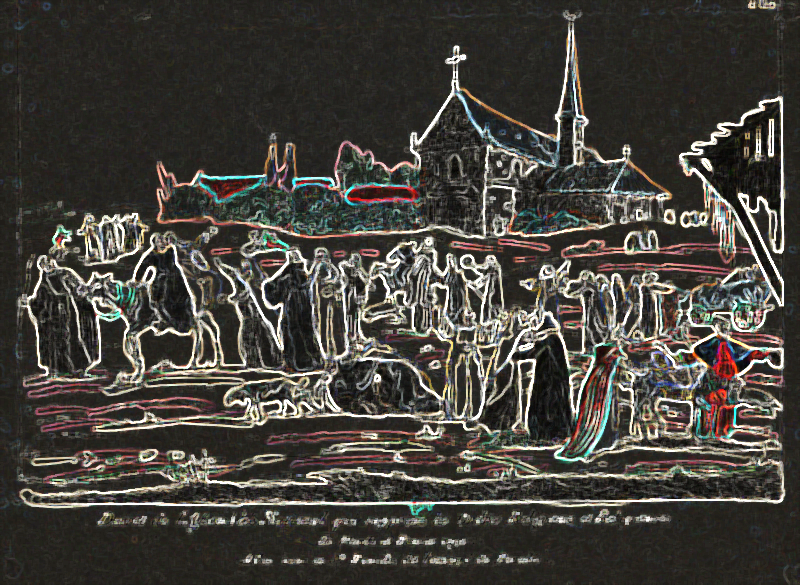 OR CHAOS?
radicalization
The Civil Constitution of the Clergy was a transitional step between the liberal revolution of 1789 and the radical revolution of 1793.
Radicalization
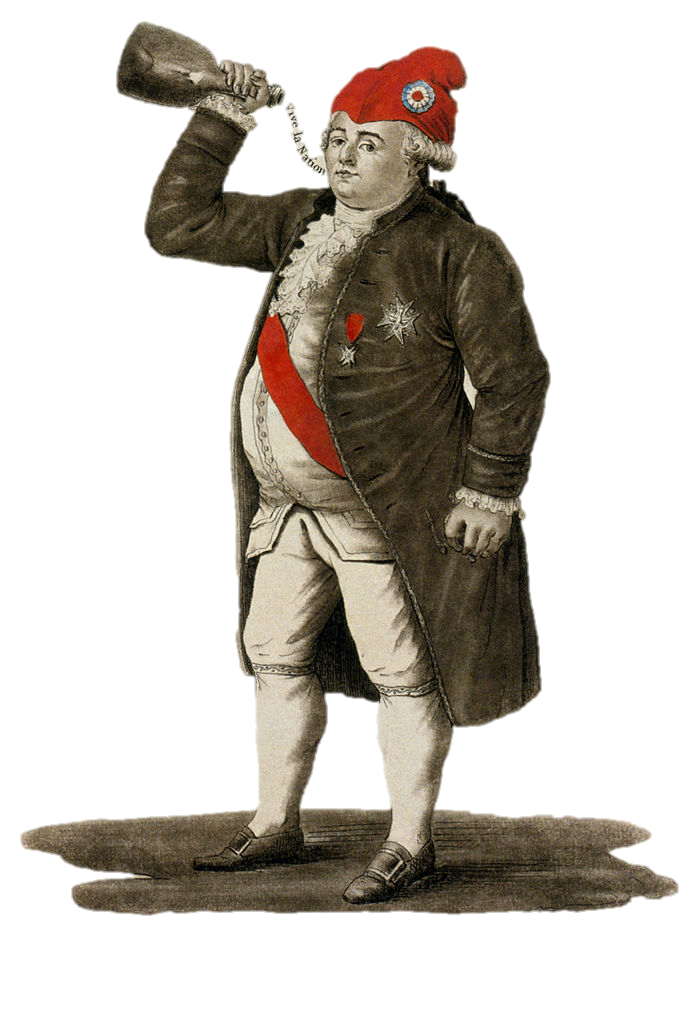 of the French Revolution
NEXT UP
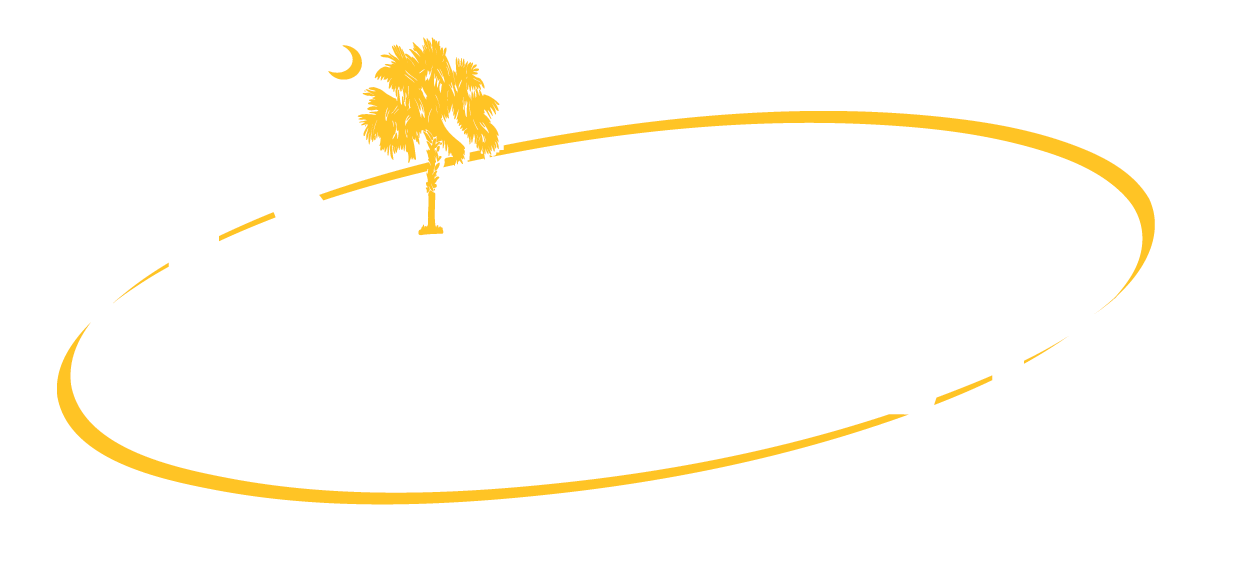 LEARNING.
DELIVERED.
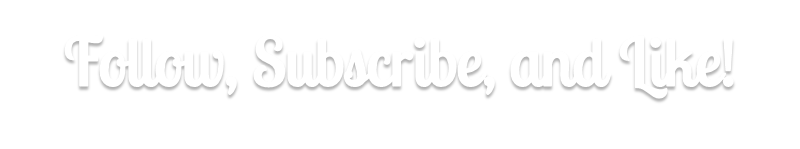 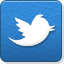 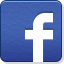 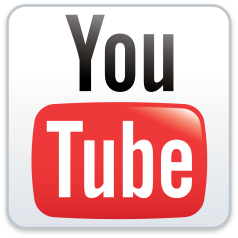